Введение в корпусную лингвистику
1 Предмет корпусной лингвистики. Сопоставление корпусной и традиционной лингвистики

2 История создания лингвистических корпусов

3 Типология корпусов
Литература
Баранов А.Н. Корпусная лингвистика // Баранов А.Н. Введение в прикладную лингвистику. − М., 2003. − С. 112–137.
Захаров В.П. Корпусная лингвистика: Учебно-метод. пособие. – СПб., 2005. – 48 с. 
http://vp-zakharov.narod.ru/publications.htm 
Захаров В.П. Корпусная лингвистика: учебник для студентов гуманитарных вузов / В.П. Захаров, С.Ю. Богданова. – Иркутск, 2011. – 161 с.
Зубов А.В. Информационные технологии в лингвистике: учеб. пособие /А.В. Зубов, И.И. Зубова.– М., 2004. – 208 с.
1 Предмет корпусной лингвистики. Сопоставление корпусной и традиционной лингвистики
Корпусная лингвистика − раздел лингвистики (компьютерной лингвистики), занимающийся разработкой общих принципов построения и использования лингвистических корпусов (корпусов текстов) с применением компьютерных технологий. 

Корпусная лингвистика сформировалась как отдельный раздел науки о языке в первой половине 90-х гг. XX в.
Лингвистический корпус −это совокупность текстов
собранных в соответствии с определенными принципами,

представленных в электронном виде,

унифицированных, 

размеченных по определенному стандарту, 

обеспеченных специализированной поисковой системой.
Целесообразность создания и смысл использования корпусов
представлением данных в реальном контексте;

достаточно большой представительностью данных (при большом объёме корпуса);

возможностью многократного использования единожды созданного корпуса для решения различных задач.
Объект корпусной лингвистики – корпус текстов, который, с одной стороны, представляет собой исходный речевой материал для корпусной лингвистики и для других лингвистических дисциплин; с другой стороны, является результатом деятельности корпусной лингвистики.
Двойственный характер объекта обусловливает двойственный характер корпусной лингвистики − нацеленность как на создание, так и на использование корпусов текстов.
Предмет корпусной лингвистики − теоретические основы и практические механизмы создания и использования представительных массивов языковых данных, предназначенных для лингвистических исследований в интересах широкого круга пользователей.
В понятие корпус текстов входит также корпусный менеджер (корпус-менеджер) − специализированная поисковая система, включающая программные средства для поиска данных в корпусе, получения статистической информации и предоставления результатов пользователю в удобной форме.
Поиск в корпусе позволяет построить конкорданс − список всех фиксаций искомой языковой единицы в контекстах со ссылками на источник.
Сопоставление корпусной и традиционной лингвистики
Основное внимание – изучению речи 

  В исследованиях опора на данные корпуса текста 

  Предпочтение квантитативным методам

  Текст рассматривается как некоторая физическая сущность
Основное внимание – изучению языка 

  В исследованиях путь от теории к её объяснению и подтверждению в фактах речи 

  Предпочтение квалитативным методы 

  Текст рассматривается как некоторая абстракция
КОРПУСНАЯ 
ЛИНГВИСТИКА
ТРАДИЦИОННАЯ ЛИНГВИСТИКА
2 История создания корпусов
Первые лингвистические корпусы текстов появились в 60-е гг. ХХ в.
Первый корпус текстов – Брауновский корпус (The Brown Corpus) создан в 1963 г. в Брауновском университете (США). 

Создатели корпуса У. Френсис и Г. Кучера.
Брауновский корпус включает 500 текстов из американских книг, газет, журналов, впервые опубликованных в США в 1961 г. 

Каждый текст имеет длину 2000 словоупотреблений, и все собрание включает 1 млн. слов.
Тексты в Брауновском корпусе принадлежат 15-ти наиболее массовым жанрам англоязычной печатной прозы США. 

Корпус сопровождается большим количеством материалов первичной статистической обработки (например, частотным и алфавитно-частотным словарем).
Цель создания Брауновского корпуса – обеспечить системное изучение отдельных жанров письменного английского языка и сравнение жанров.

Появление Брауновского корпуса вызвало всеобщий интерес и оживленные дискуссии (по поводу принципов отбора текстов и состава потенциально решаемых задач).
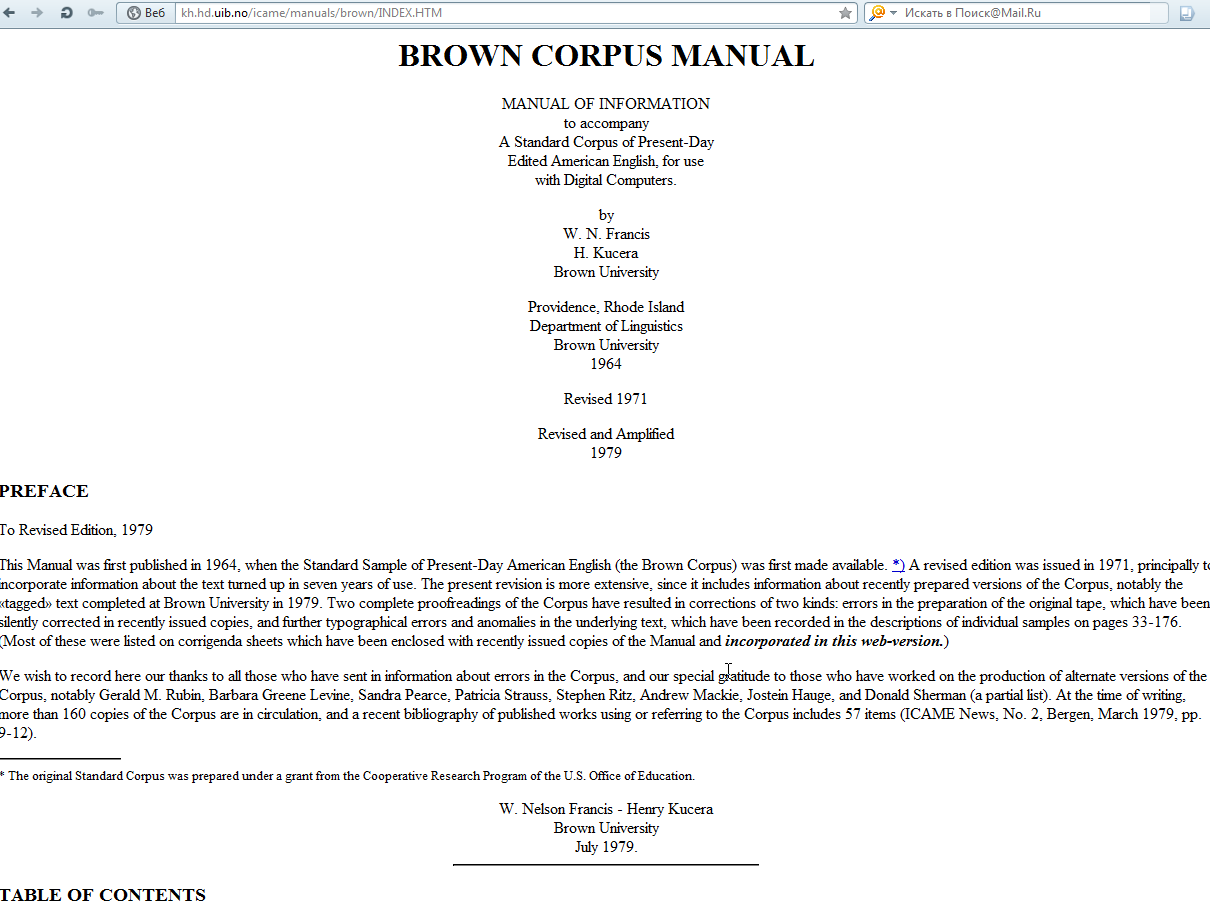 По принципам Брауновского корпуса был создан корпус текстов Ланкастер-Осло-Берген (по названиям британского и двух норвежских университетов), впервые опубликованных в Великобритании в 1961 г.: 15 жанров, 500 текстов по 2000 словоупотреблений, т.е. 1 млн. слов британского варианта  английского языка.
Брауновский корпус задал стандарт в 1 млн словоупотреблений для создания представительных корпусов на других языках.
По аналогичной модели был построен и русский корпус, созданный в 1980-е годы в Университете Уппсалы (Швеция) − Уппсальский корпус русского языка.
В 1980-е годы создаются корпусы большего размера.
Корпусы английского языка 

Британский Национальный Корпус (British National Corpus, BNC), 
Международный корпус английского языка (International Corpus of English – ICE), 
Корпус современного американского английского (Corpus of Contemporary American English – COCA) и др.
Британский национальный корпусBritish National Corpus www.natcorp.ox.ac.uk 	100 млн.
В СССР таким проектом был Машинный Фонд русского языка, создававшийся по инициативе А.П. Ершова.
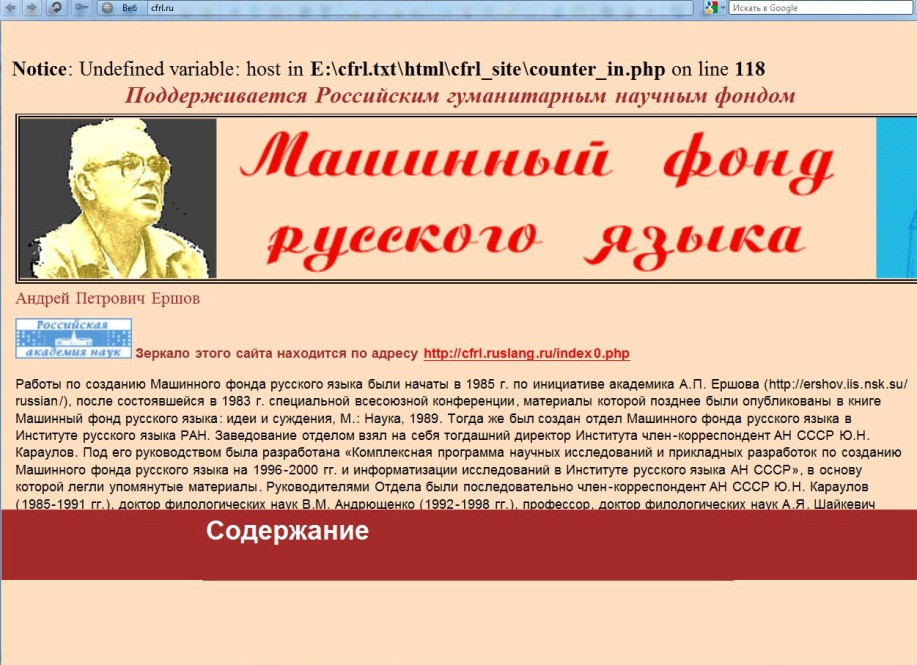 К 1990-м годам зафиксировано более 600 корпусов. Распределение их по годам создания:
В настоящее время корпусы созданы для многих языков мира. 

Некоторые из них содержат миллиарды словоупотреблений.
Корпусы в сети Интернет
Корпусы в сети Интернет
Корпусы в сети Интернет
Национальный корпус русского языкаhttp://ruscorpora.ru
Корпус французских текстов La Bilbiothèque Universelle                 abu.cnam.fr
Чешский национальный корпус Český národní korpus      www.korpus.cz
Хорватский национальный корпусHrvatski nacionalni korpus www.hnk.ffzg.hr
3 Типология корпусов
Основные способы деления корпусов на типы:
противопоставление корпусов, относящихся ко всему языку, корпусам, относящимся к какому-либо подъязыку (жанр, стиль, язык определенной возрастной или социальной группы, язык писателя и т.п.); 

разделение корпусов по типу лингвистической разметки.
Полезные сайты
http://corpora.iling.spb.ru

http://www.dialog-21.ru

http://corpling-ran.ru

http://ruscorpora.ru

http://rykov-cl.narod.ru

http://vp-zakharov.narod.ru